Scripture Reading: Amos 9:13-14
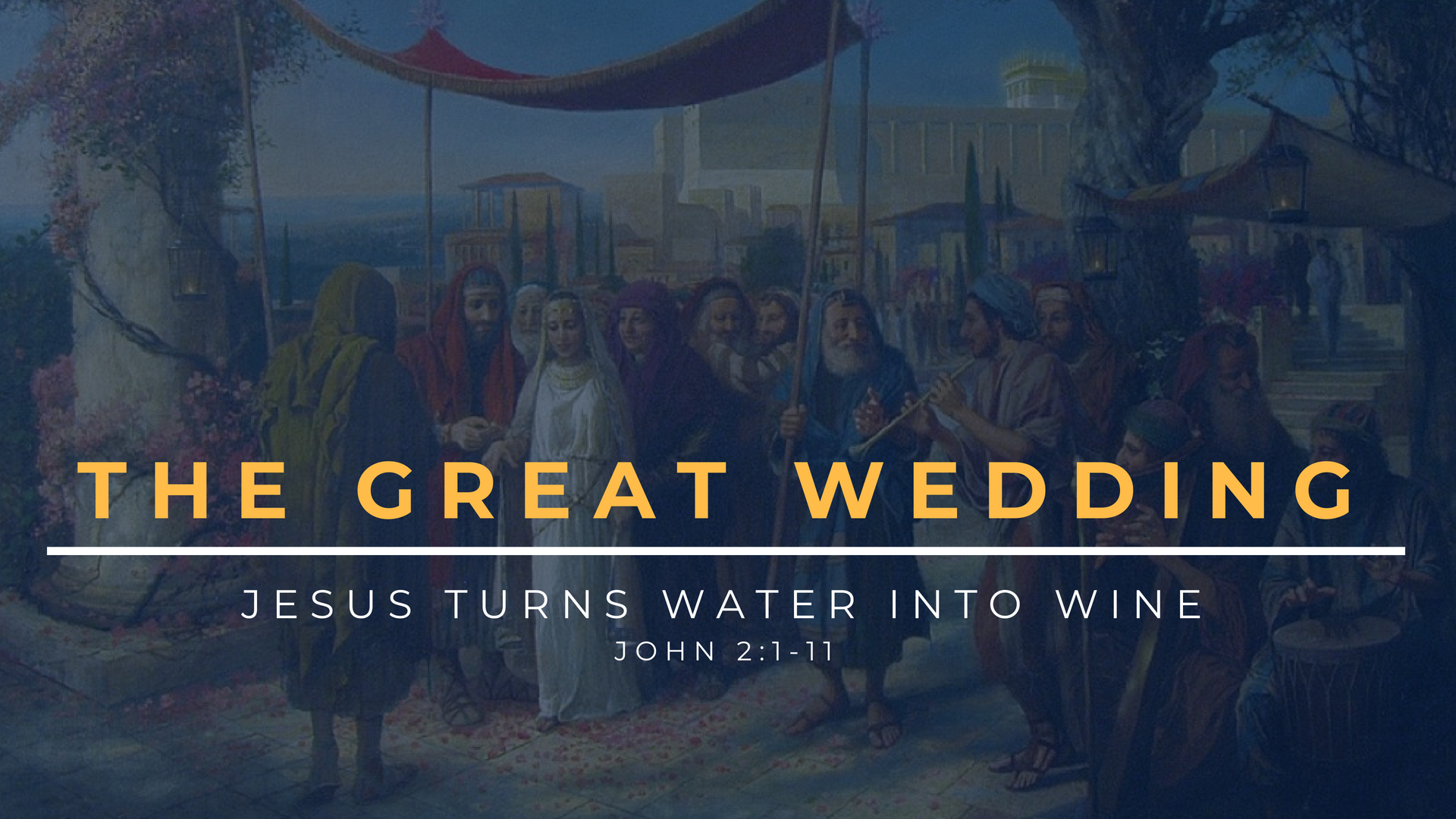 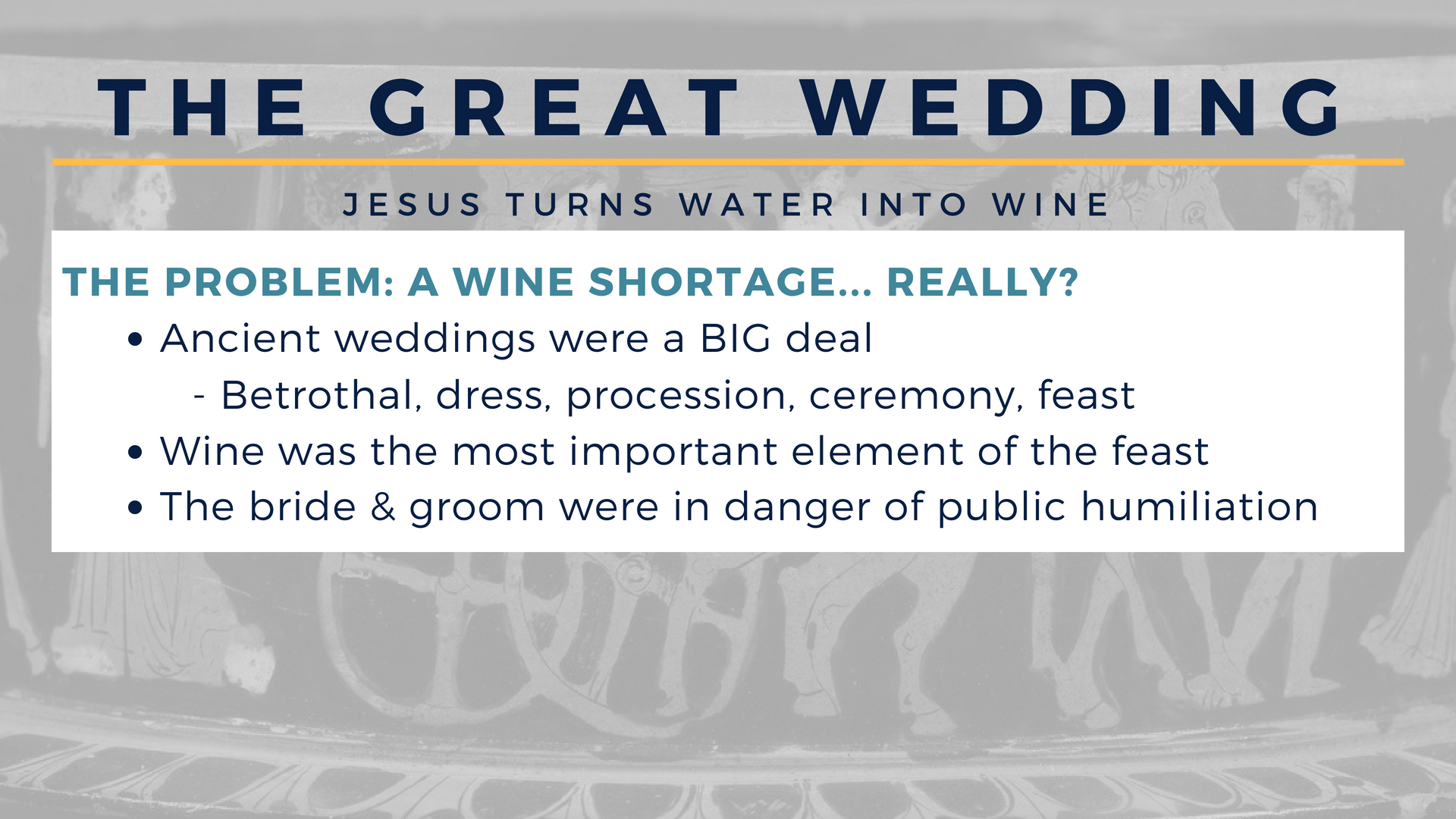 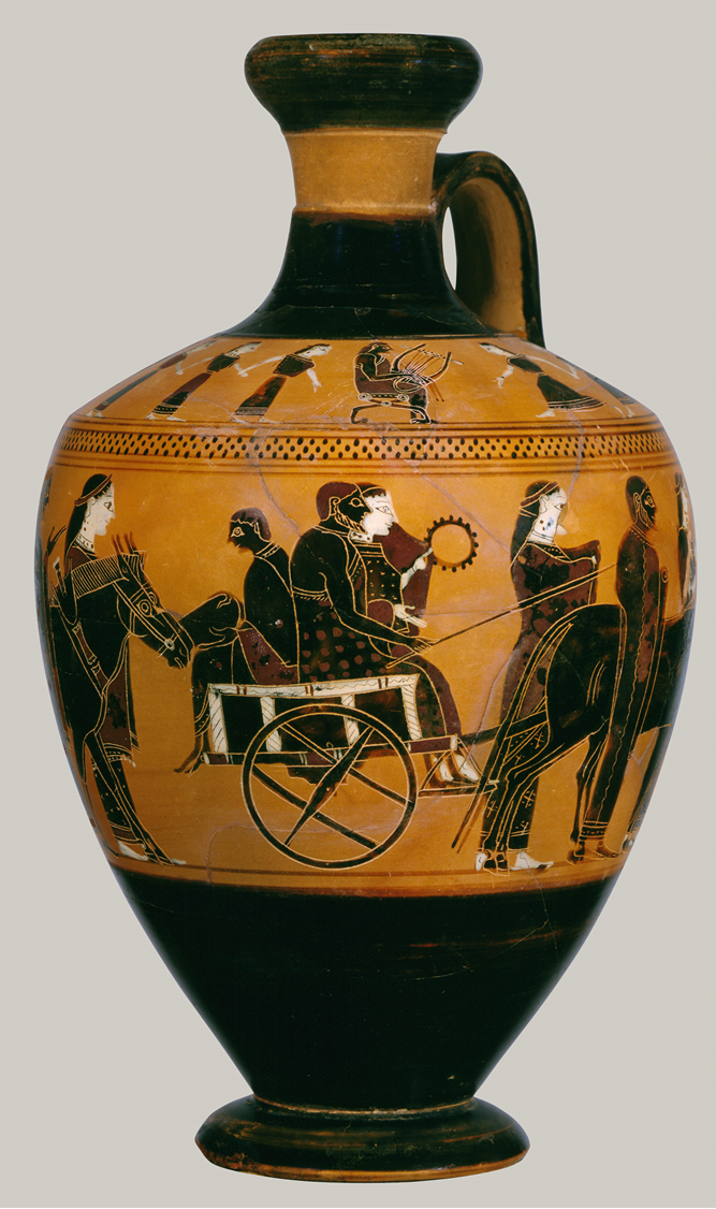 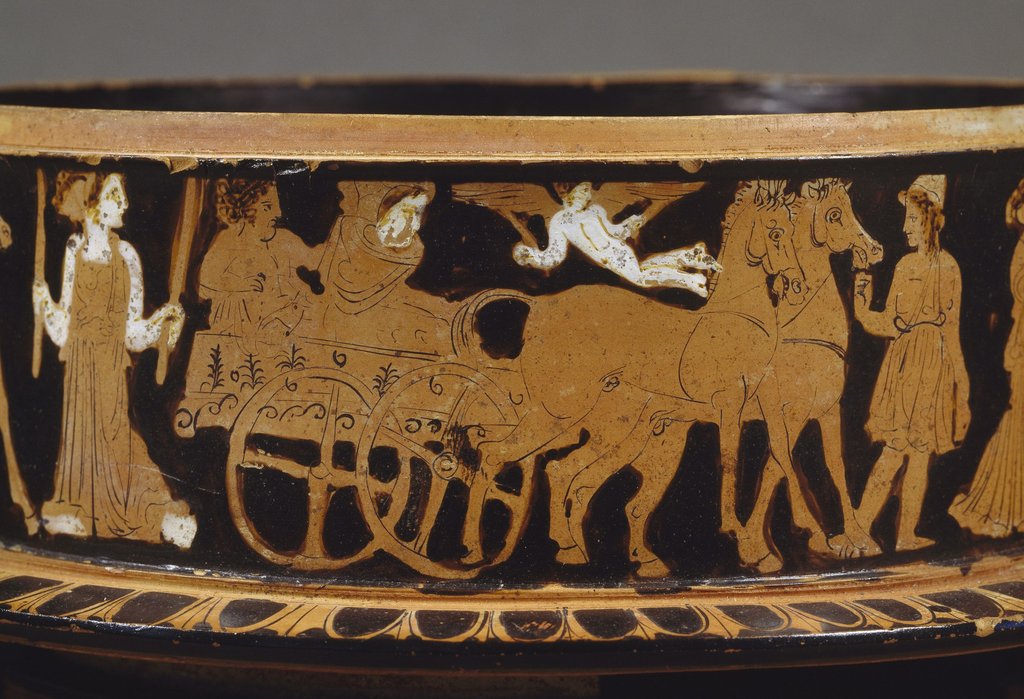 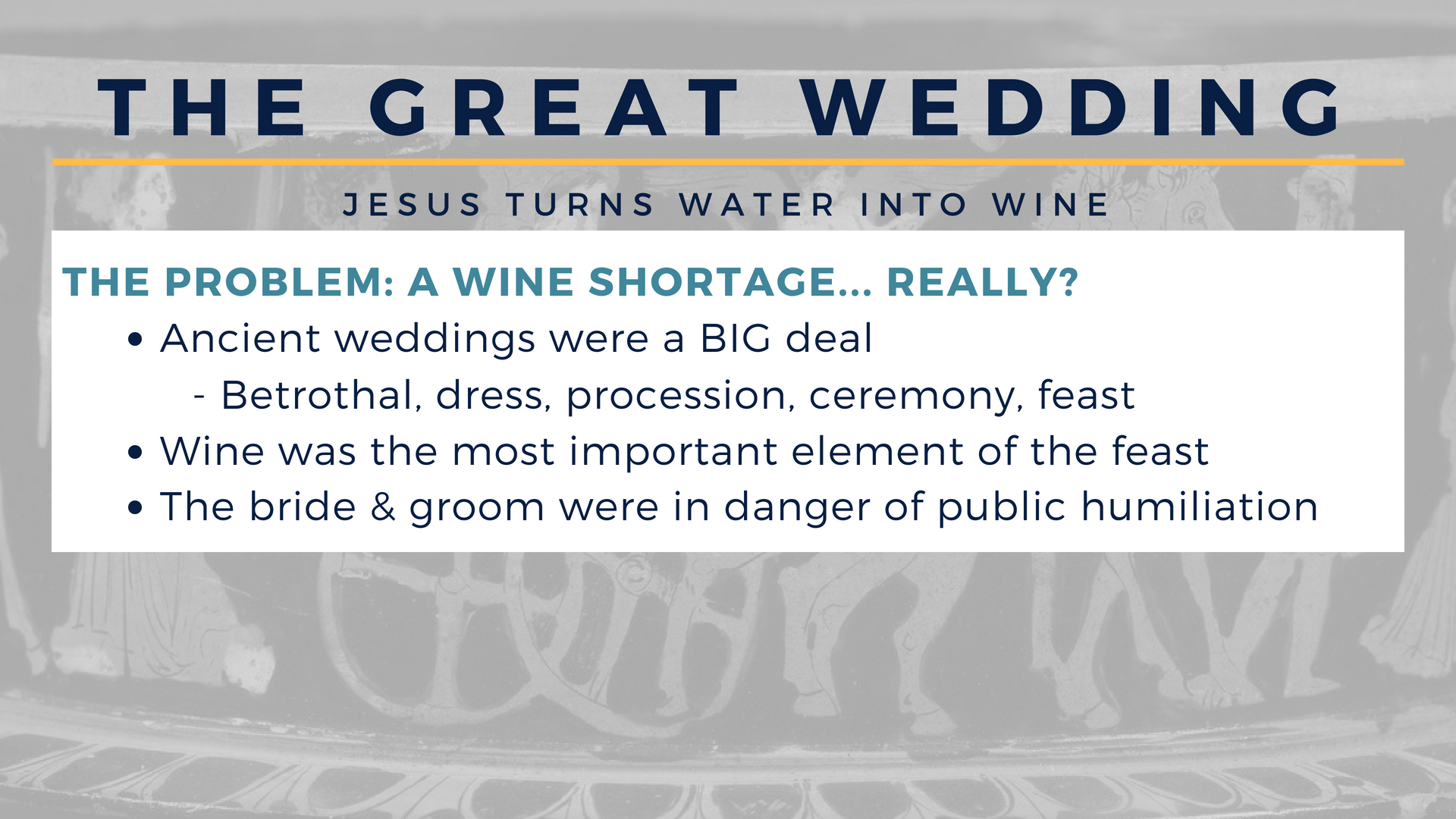 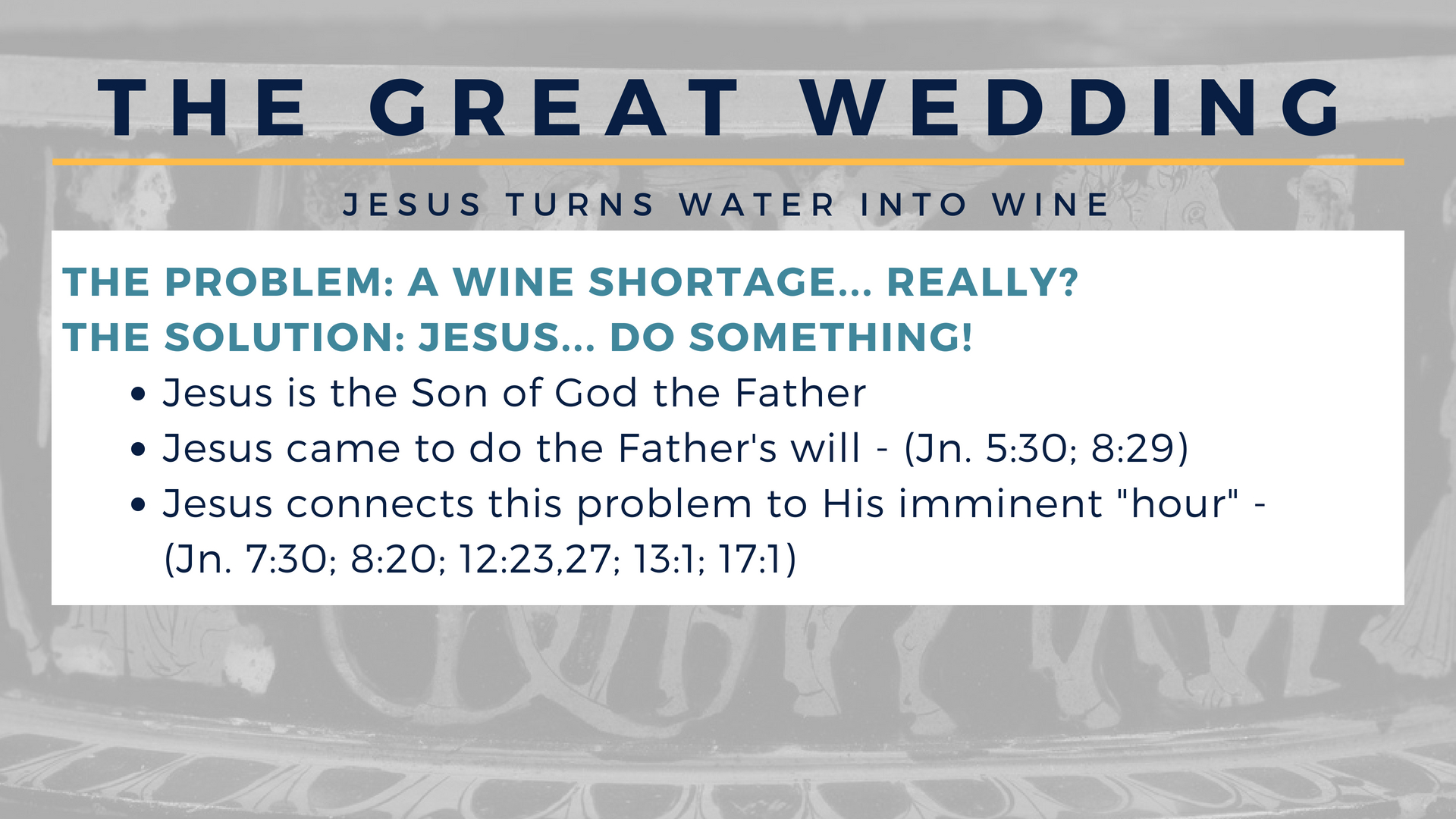 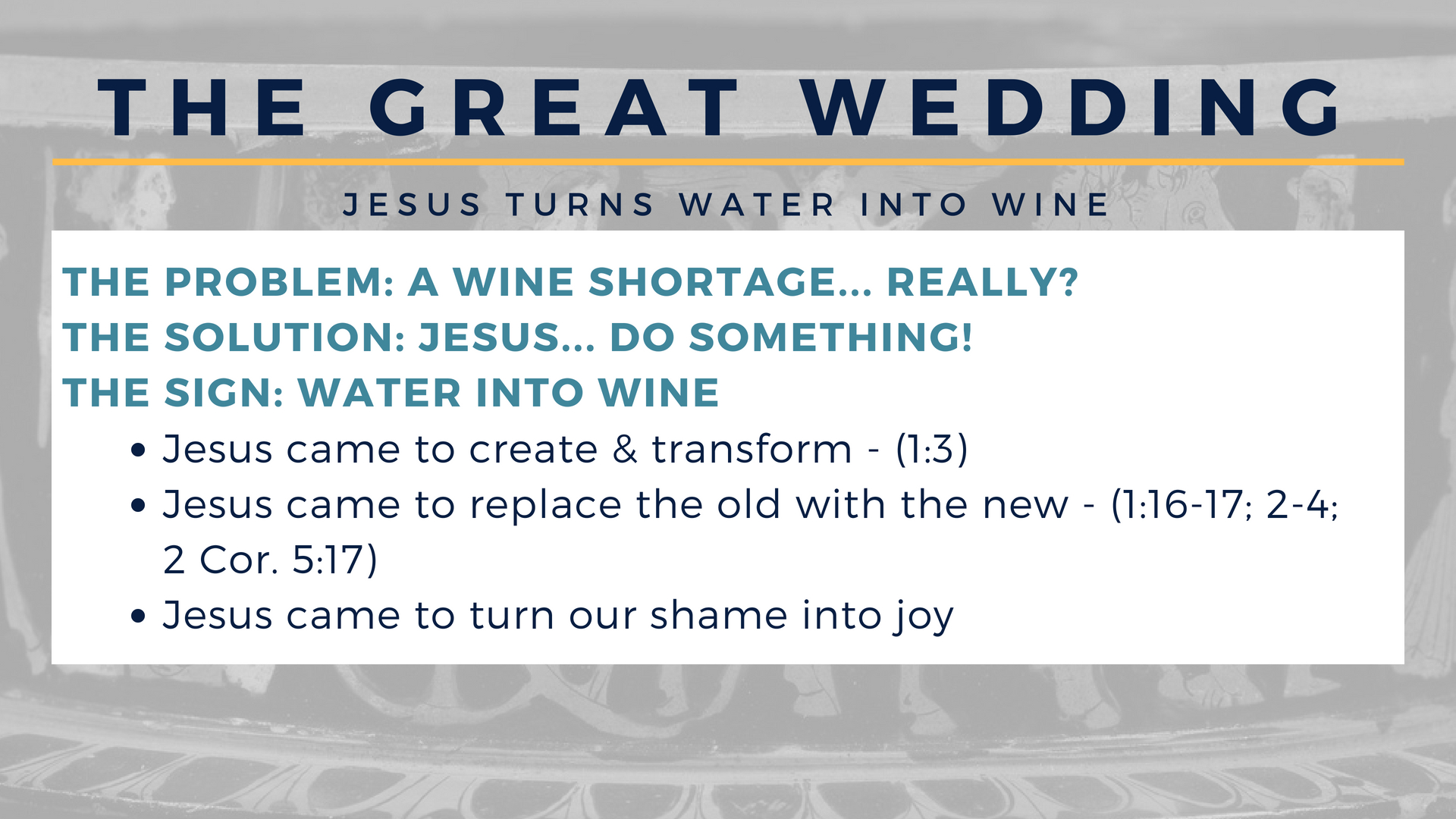 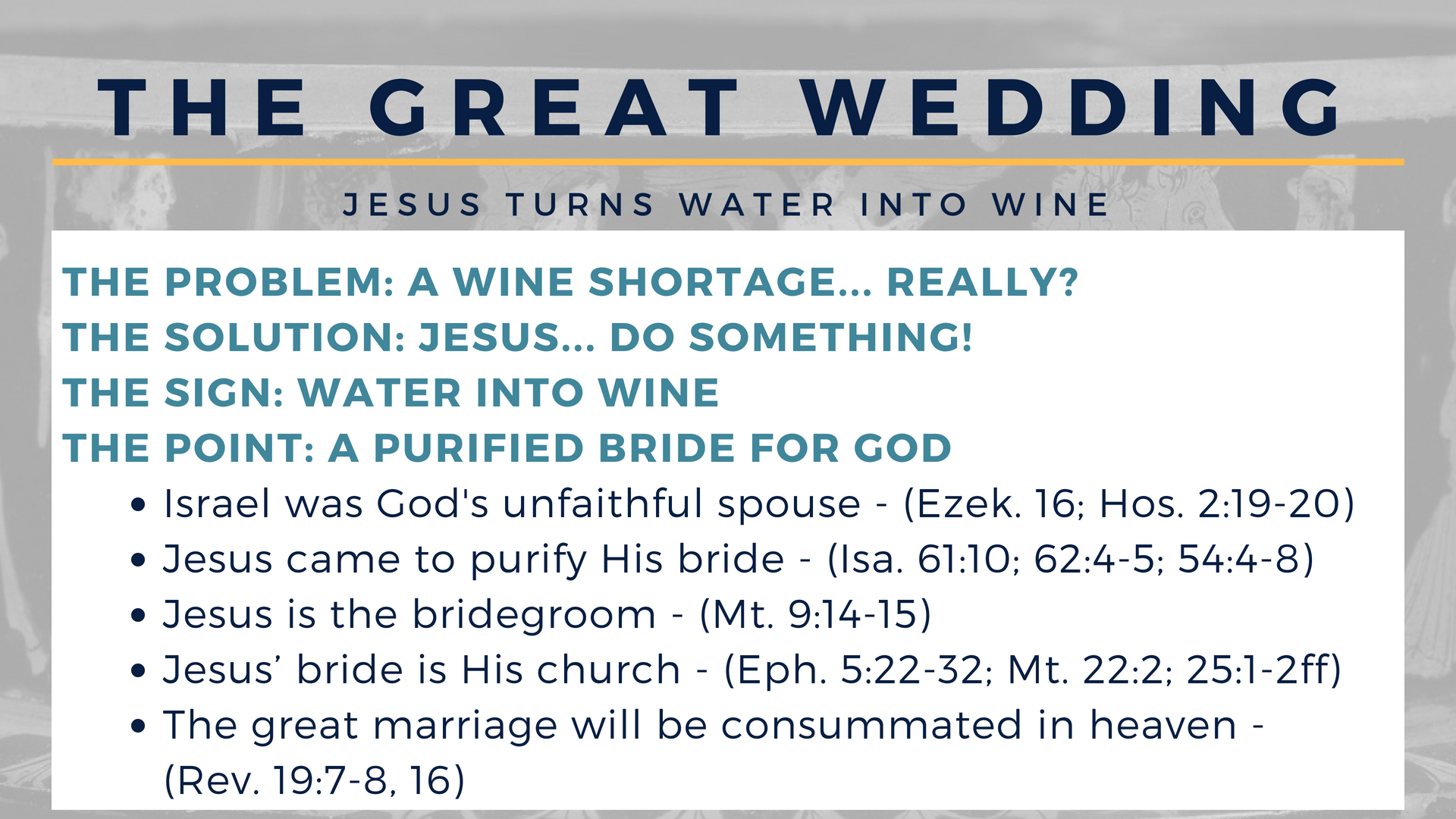